Kwashiorkor
Presented by
Siwakorn Chanchalotorn 611 #4
Nirawit Arayapipatkul 611 #14
Kritapoj Sutanthavibul 612 #14
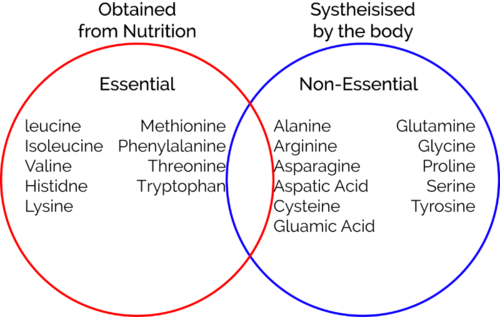 Causes of kwashiorkor
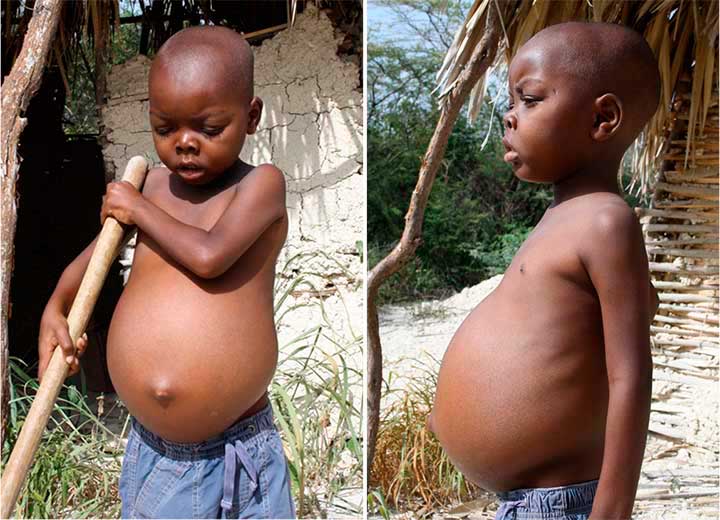 Starvation

Little protein intake

>>>No albumin
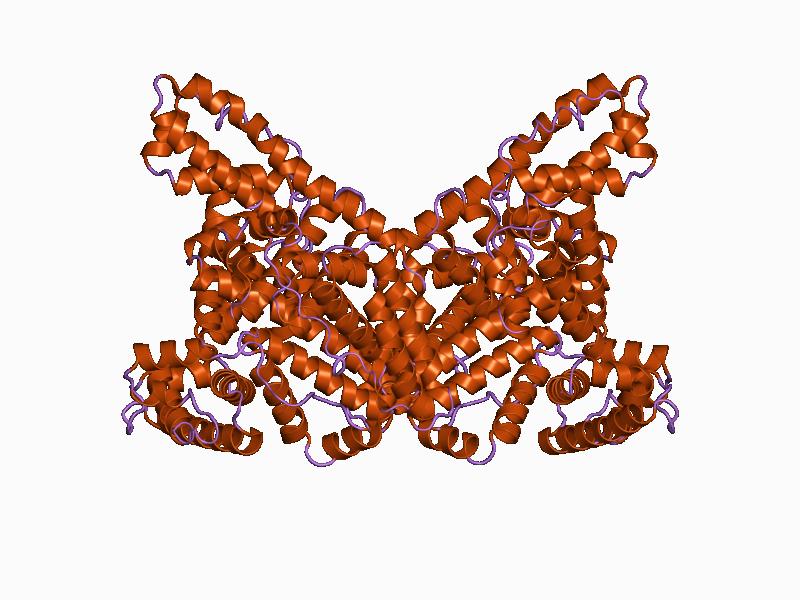 Fluid leaking
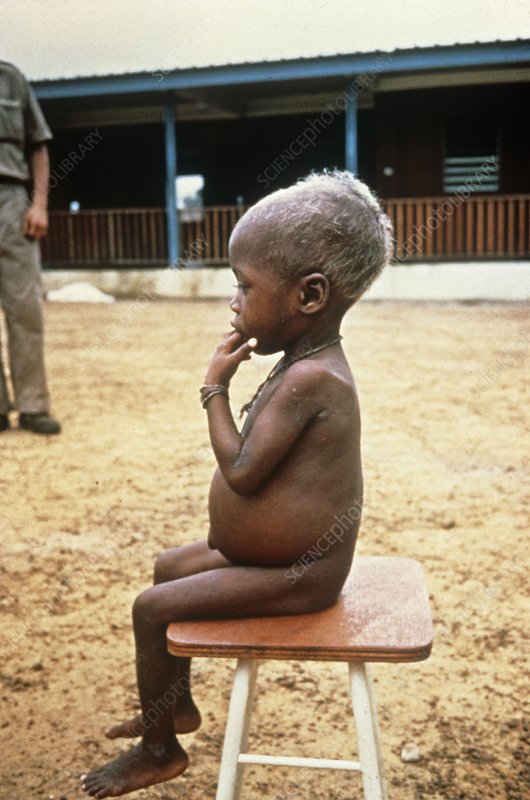 Albumin holds fluid
Common in plasma
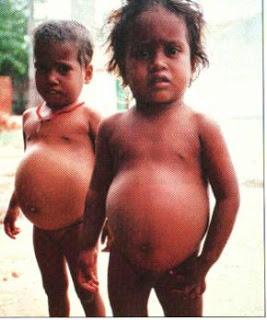 Starvation
1st Carbohydrates
2nd Lipid - Weeks
3rd Protein
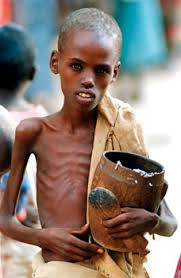 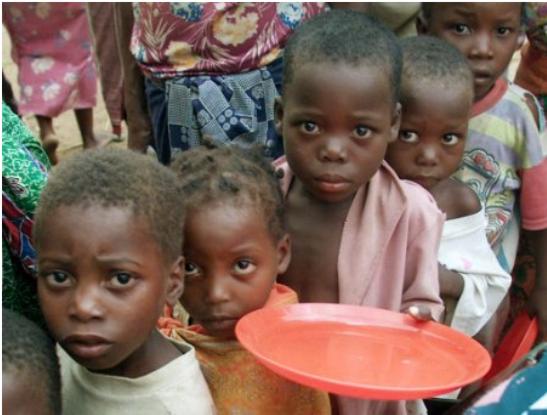 Epidemic
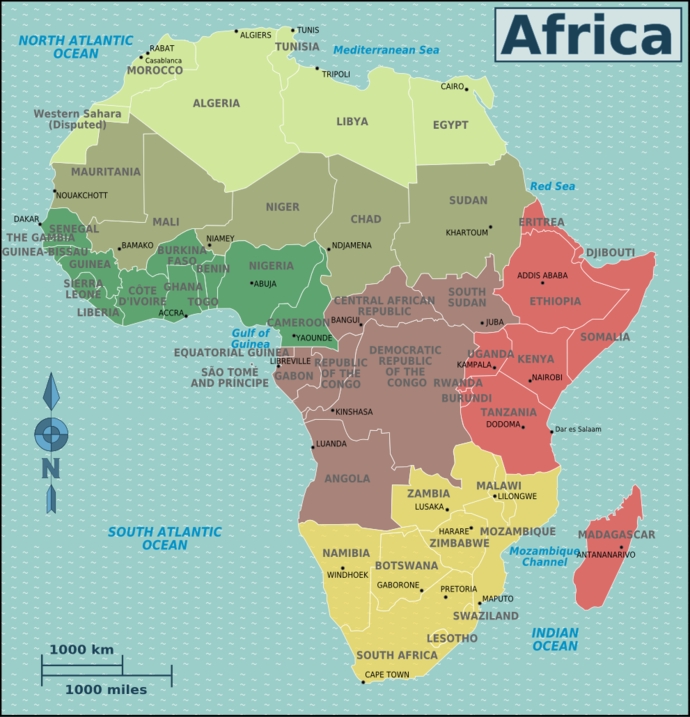 1930s first studied in africa

Most in africa

Famine
Kwashiorkor's Diagnosis
Checked for…
CT scan
Enlarged liver
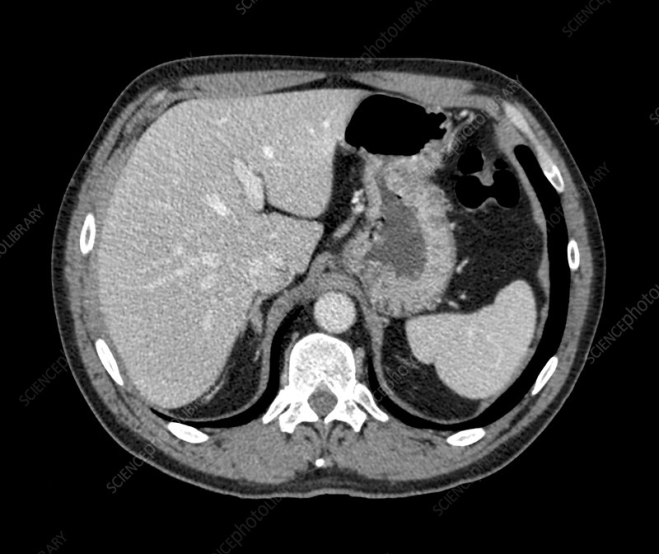 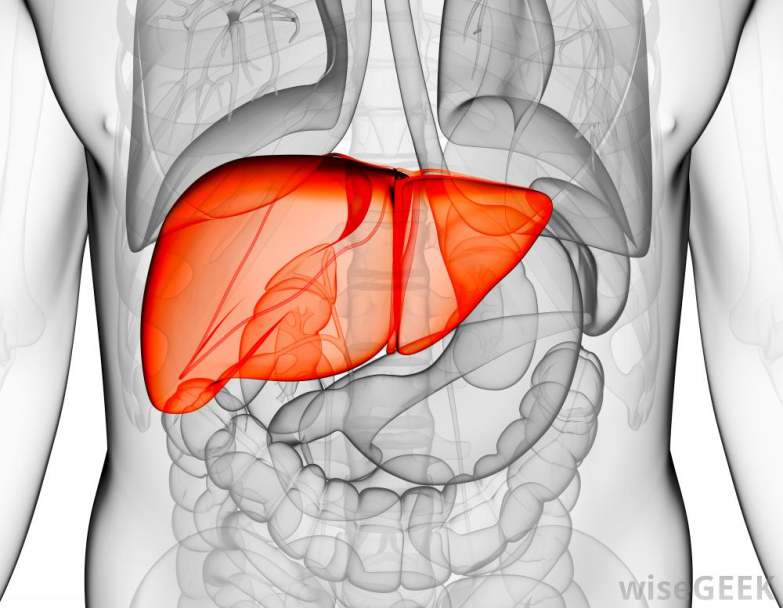 liver biopsy
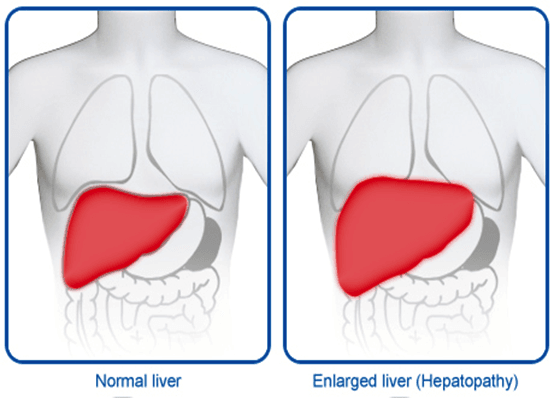 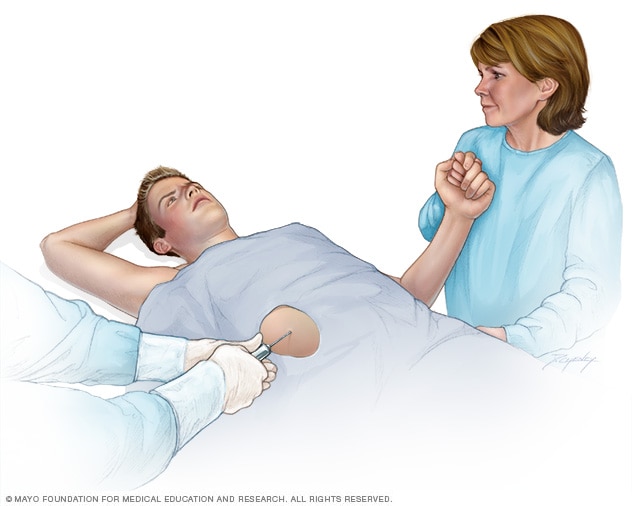 Swelling
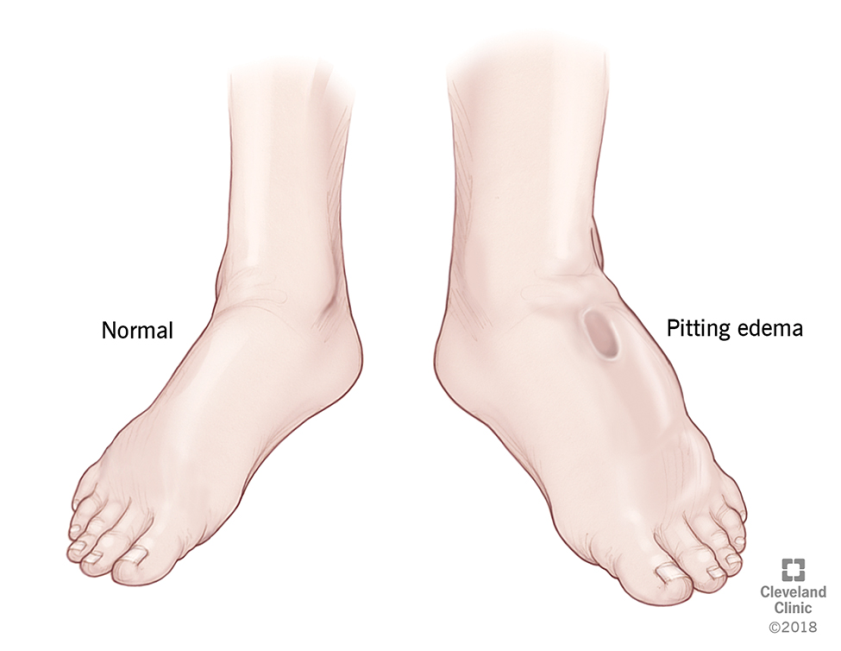 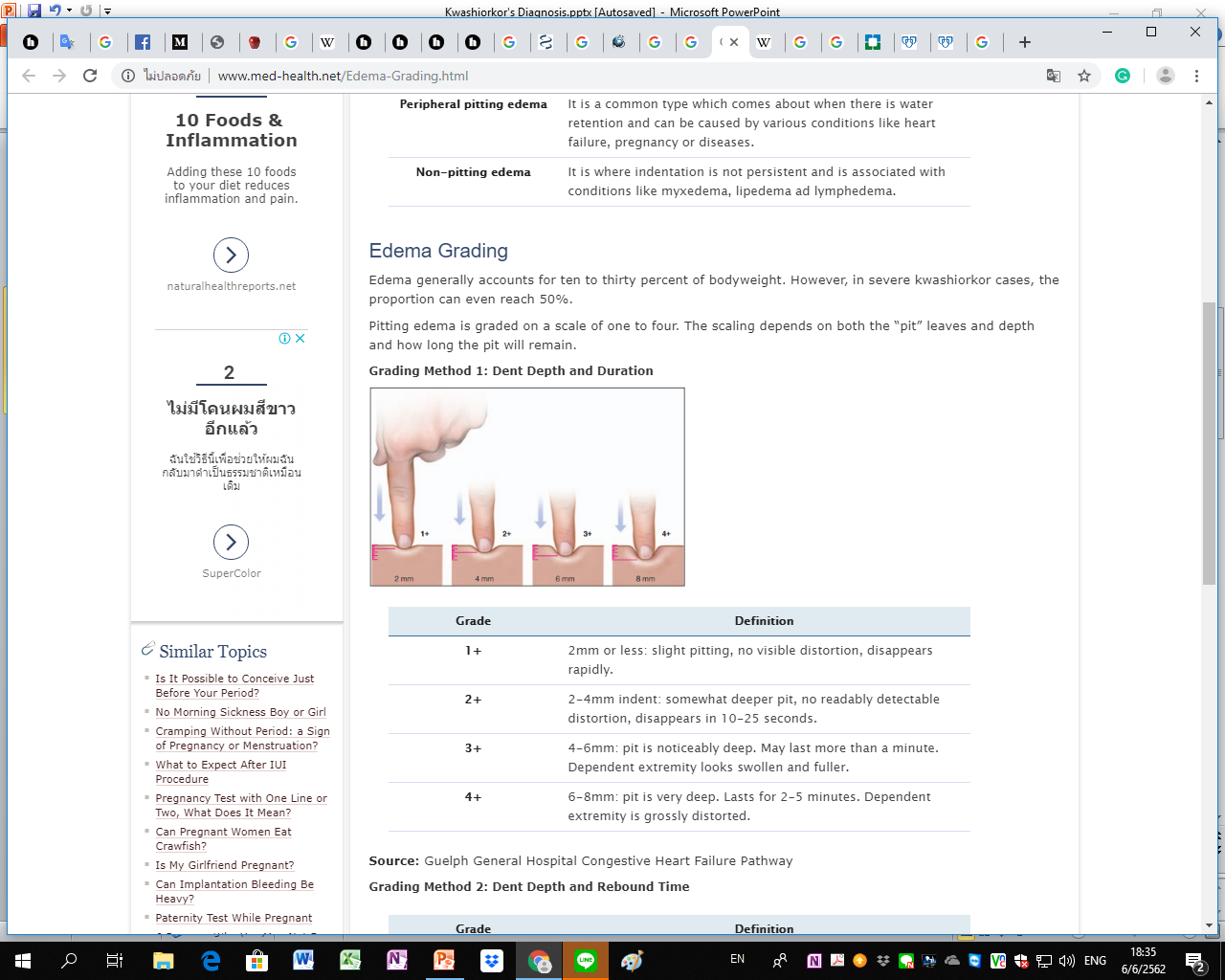 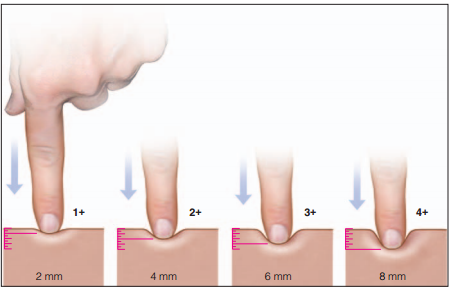 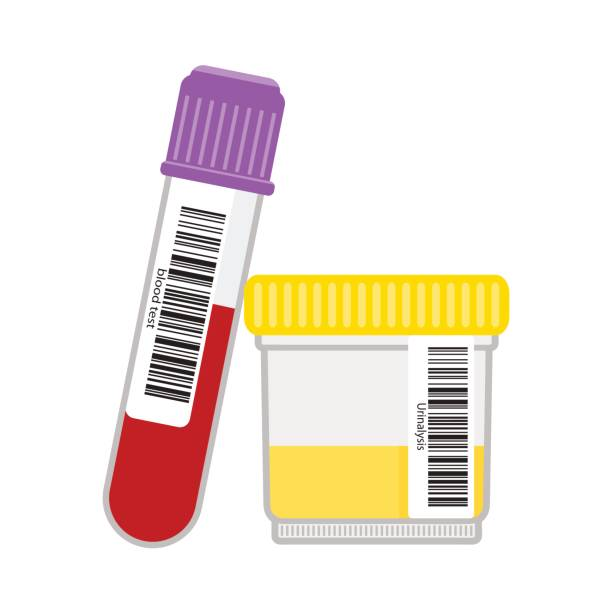 Next Step
Blood test
Arterial blood gas
Blood levels of creatinine
Blood levels of potassium
Blood urea nitrogen
Complete blood count
Urinary test
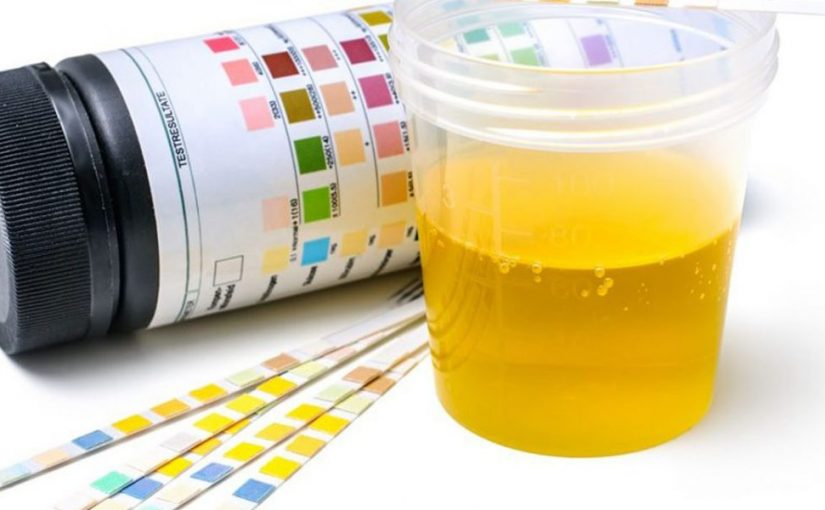 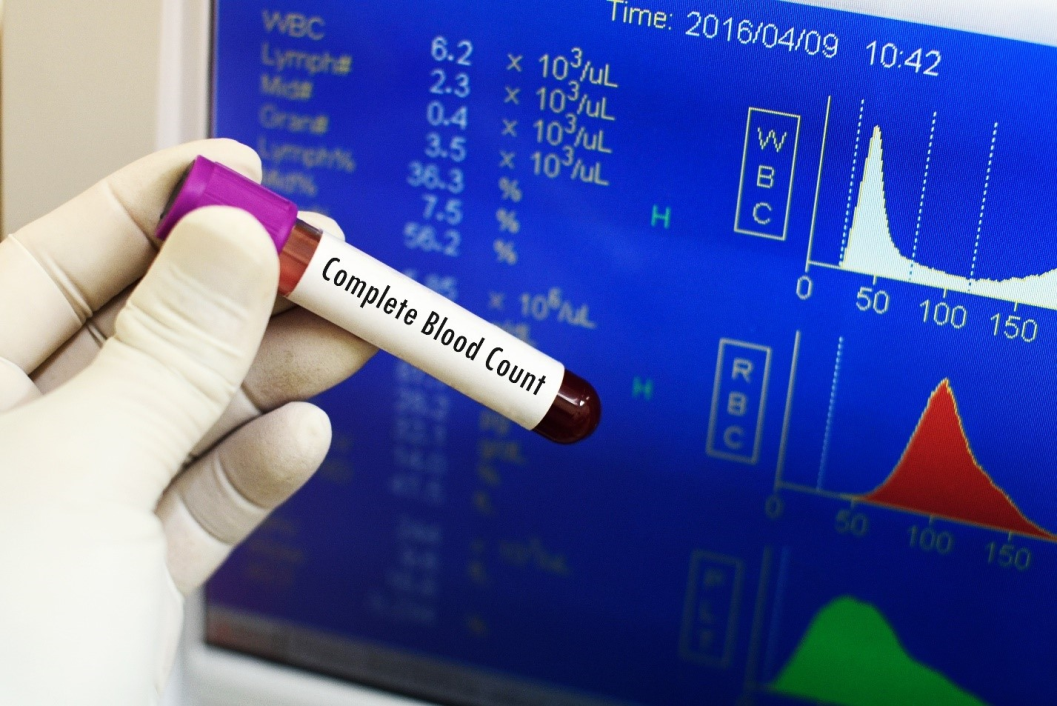 Signs
Swelling



starve
Hair thinning
Teeth
Symptoms
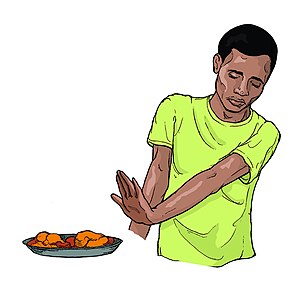 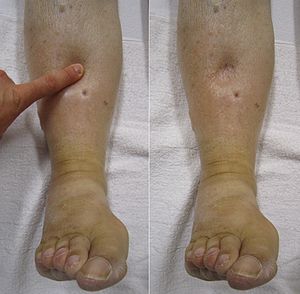 Edema


Other diseases
Anorexia development
Phys/mental development
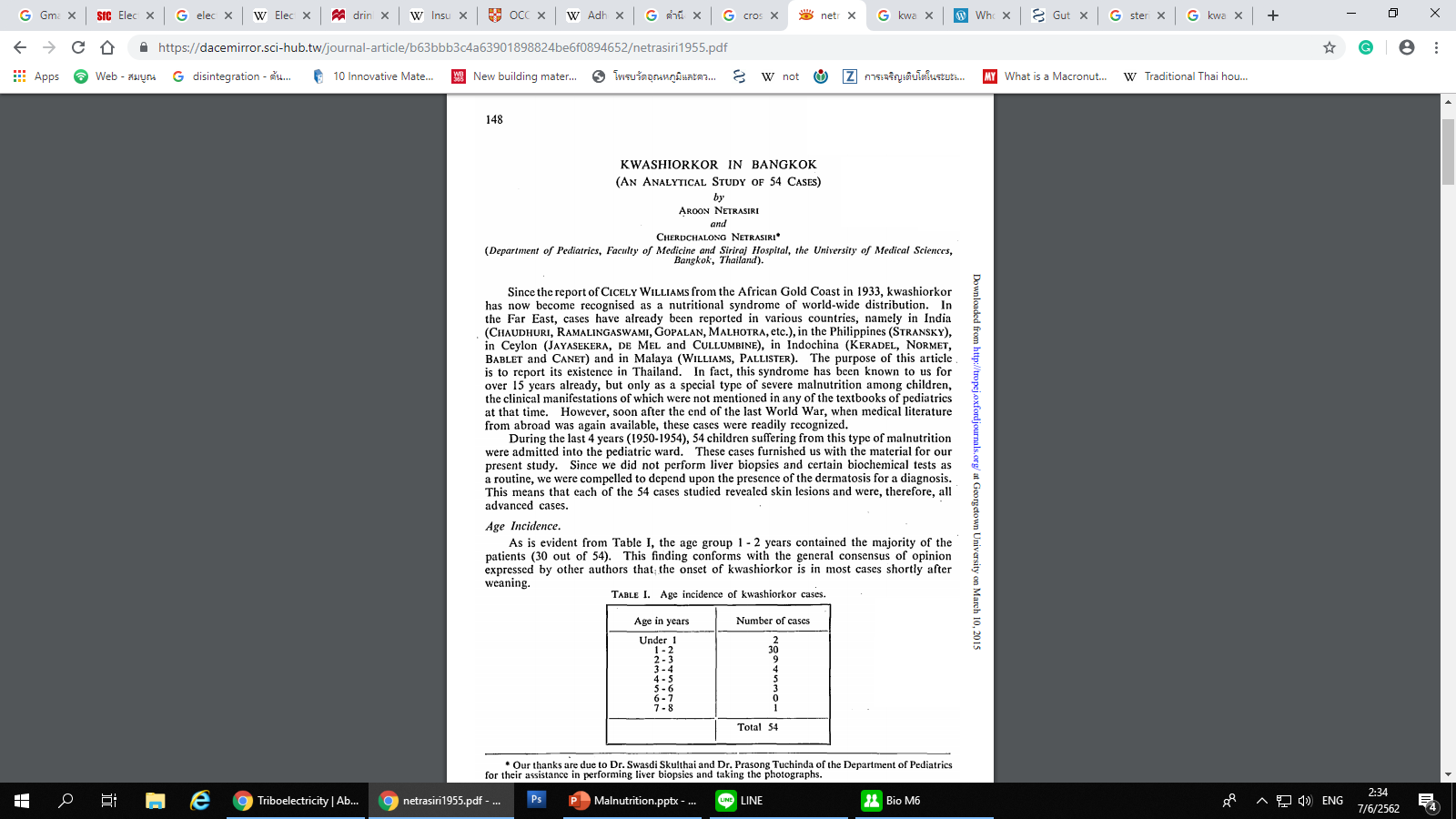 Treatment
Kwashiorkor is caused by a lack of protein in diet.
So…
It can be treated by eating more protein and calories
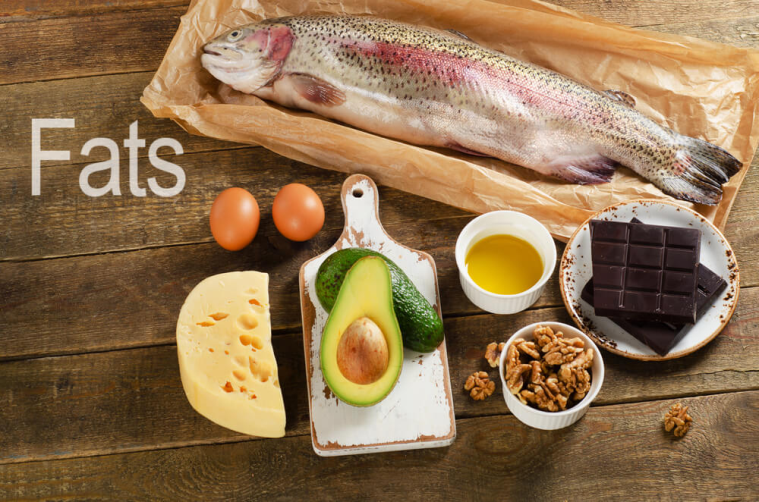 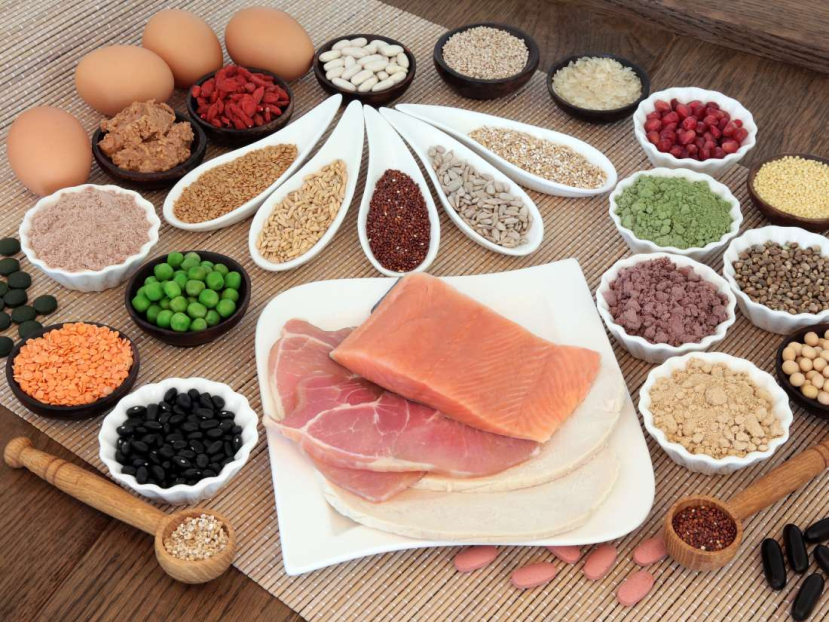 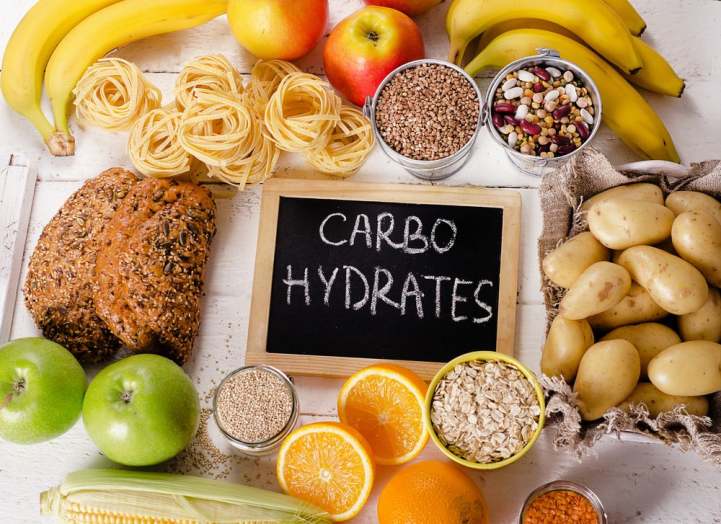 !!!But
Even with treatment
chance to never reach full growth
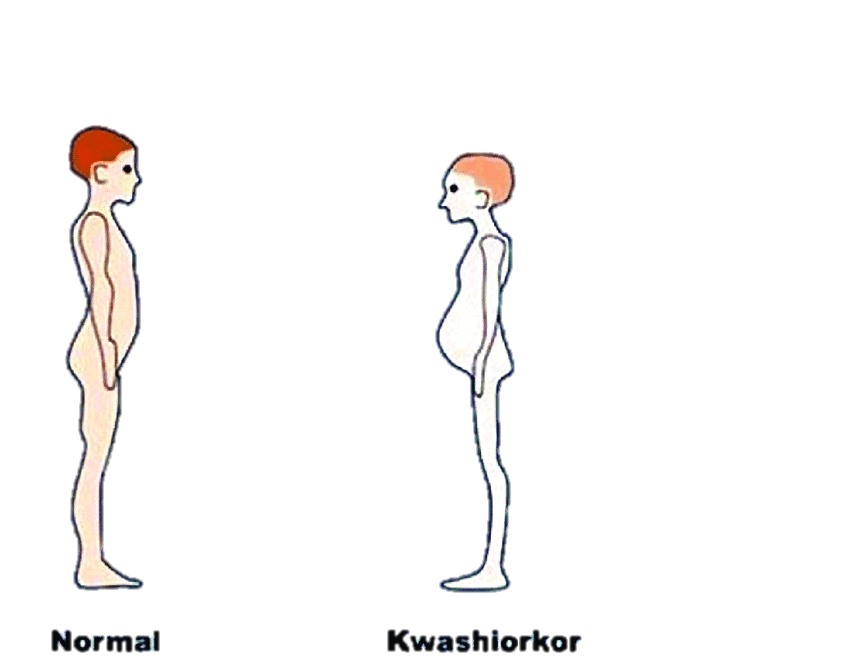 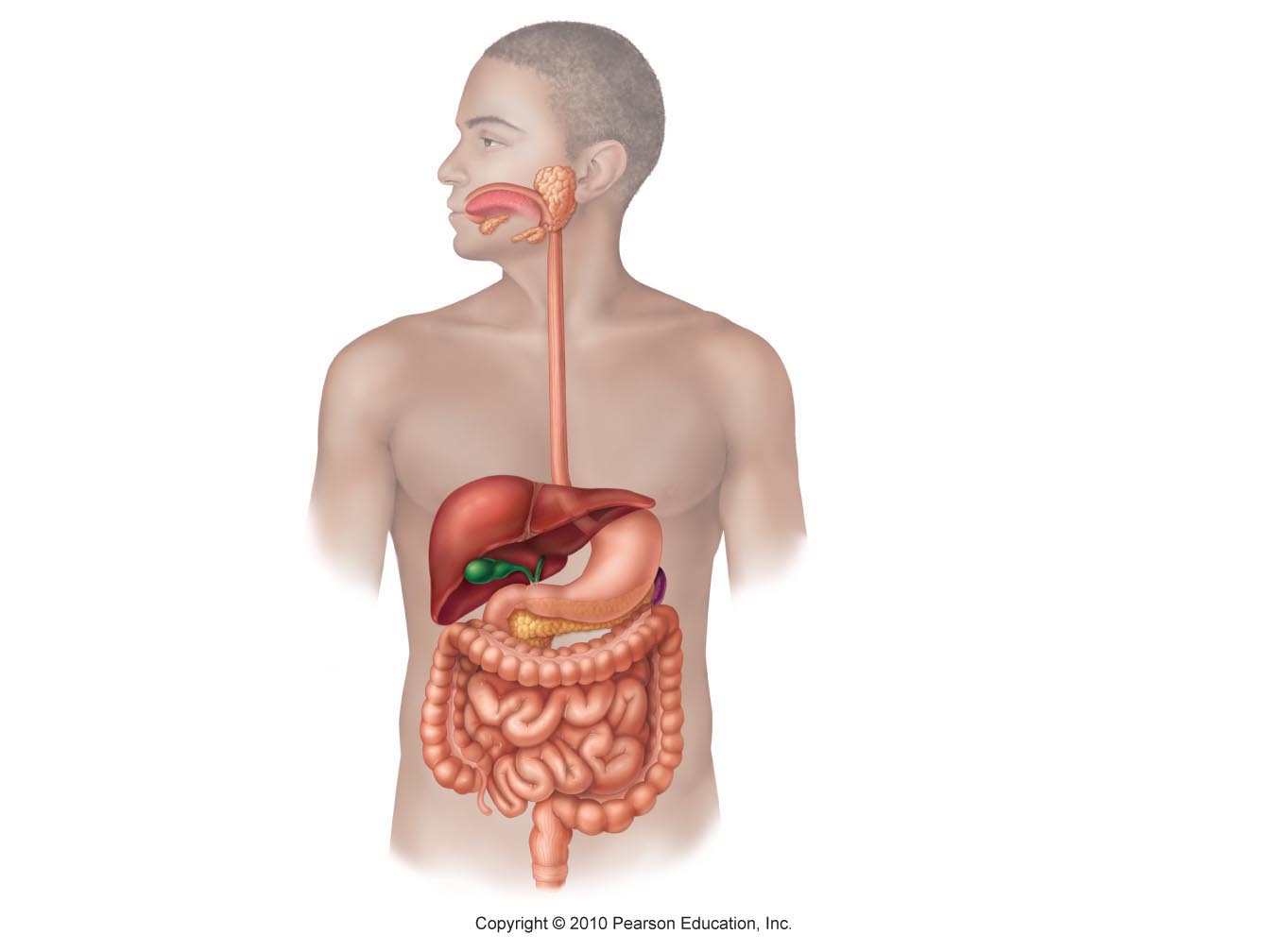 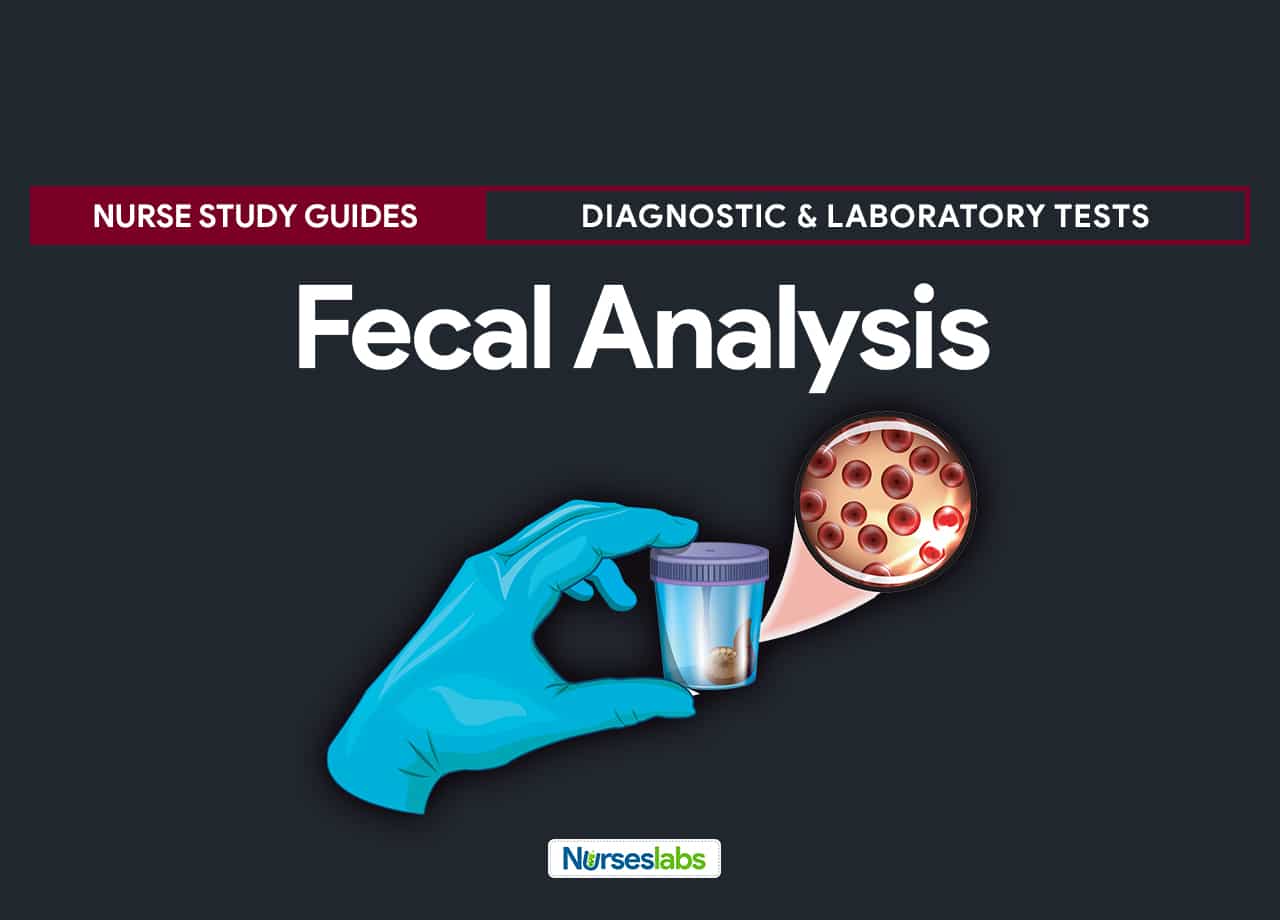 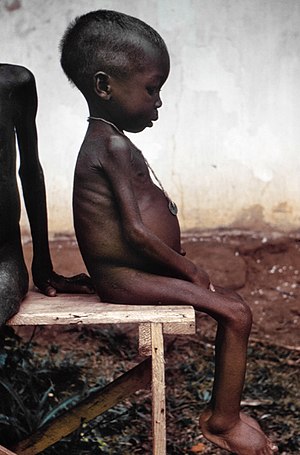 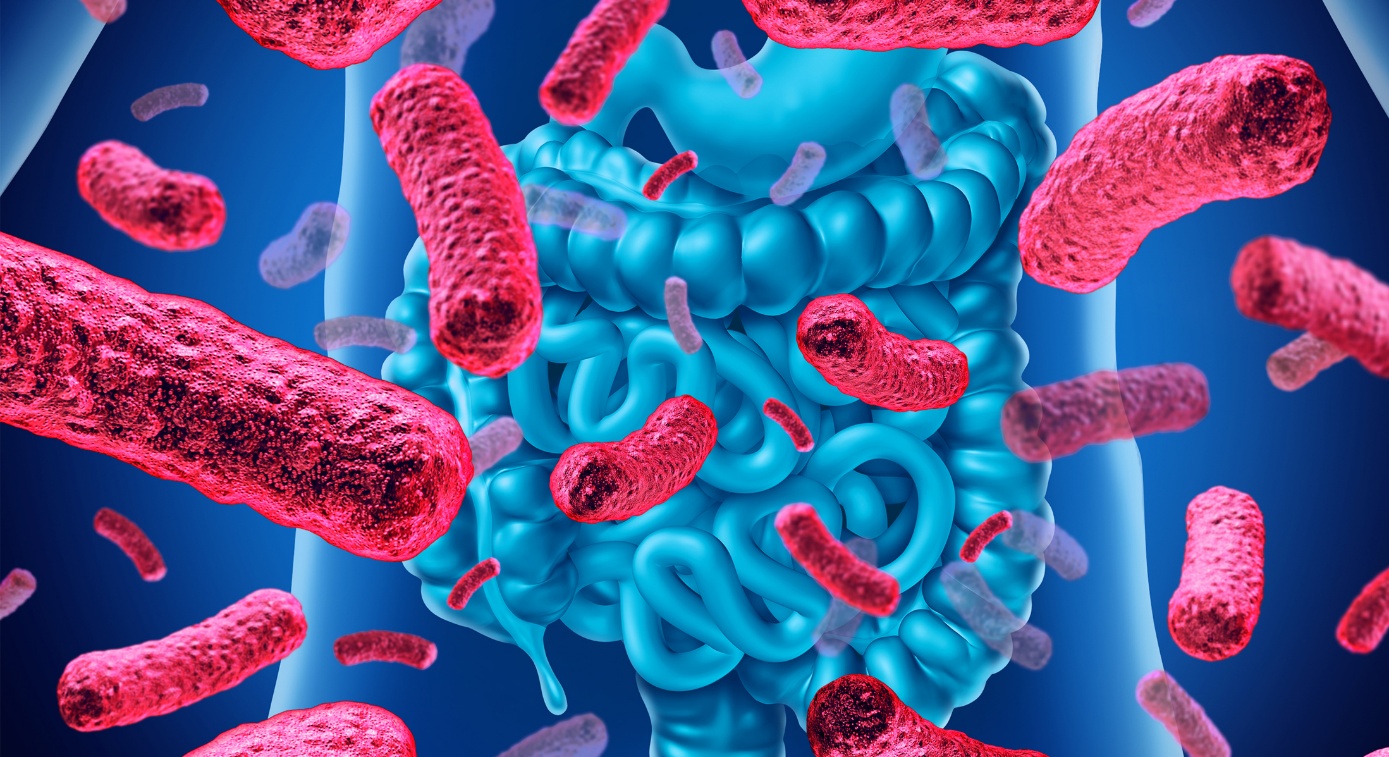 References
https://directorsblog.nih.gov/2013/02/05/who-knew-gut-bacteria-contribute-to-malnutrition/
https://dacemirror.sci-hub.tw/journal-article/b63bbb3c4a63901898824be6f0894652/netrasiri1955.pdf
https://www.healthline.com/health/kwashiorkor
https://www.healthline.com/symptom/liver-enlarged
https://www.ncbi.nlm.nih.gov/pmc/articles/PMC4476274/
http://www.thefringenews.com/what-is-non-alcoholic-fatty-liver-disease/
https://medsynapses.blogspot.com/2017/02/hepatolineal-syndrome.html
http://www.med-health.net/Edema-Grading.html
https://www.istockphoto.com/th/illustrations/urine-sample?assettype=image&sort=mostpopular&mediatype=illustration&phrase=urine%20sample
https://my.clevelandclinic.org/health/diseases/17937-enlarged-liver/diagnosis-and-tests
https://www.mayoclinic.org/diseases-conditions/enlarged-liver/diagnosis-treatment/drc-20372171
https://www.sciencephoto.com/media/482305/view/normal-liver-and-spleen-ct-scan
https://www.mayoclinic.org/tests-procedures/complete-blood-count/about/pac-20384919
https://www.howstronger.com/what-are-carbohydrate-foods/
https://gymjunkies.com/10-high-fat-foods-that-are-healthy/
https://www.medicalnewstoday.com/articles/196279.php
https://www.researchgate.net/figure/Kwashiorkor-Fuente-https-wwwscoopit_fig4_328761214
https://www.lalpathlabs.com/blog/what-is-a-complete-blood-count/
https://www.google.com/url?sa=i&source=images&cd=&ved=2ahUKEwjduICz8dTiAhUIKY8KHYY2BdMQjB16BAgBEAQ&url=https%3A%2F%2Ftechnobleak.com%2Furinalysis-market-is-highly-competitive-and-vibrant-with-the-major-key-players%2F&psig=AOvVaw3TtC9qEcZFP9pubzmWLXRm&ust=1559910762946221
References
https://www.healthline.com/health/kwashiorkor
https://www.healthline.com/symptom/liver-enlarged
https://www.ncbi.nlm.nih.gov/pmc/articles/PMC4476274/
http://www.thefringenews.com/what-is-non-alcoholic-fatty-liver-disease/
https://medsynapses.blogspot.com/2017/02/hepatolineal-syndrome.html
http://www.med-health.net/Edema-Grading.html
https://www.istockphoto.com/th/illustrations/urine-sample?assettype=image&sort=mostpopular&mediatype=illustration&phrase=urine%20sample
https://my.clevelandclinic.org/health/diseases/17937-enlarged-liver/diagnosis-and-tests
https://www.mayoclinic.org/diseases-conditions/enlarged-liver/diagnosis-treatment/drc-20372171
https://www.sciencephoto.com/media/482305/view/normal-liver-and-spleen-ct-scan
https://www.mayoclinic.org/tests-procedures/complete-blood-count/about/pac-20384919
https://www.howstronger.com/what-are-carbohydrate-foods/
https://gymjunkies.com/10-high-fat-foods-that-are-healthy/
https://www.medicalnewstoday.com/articles/196279.php
https://www.researchgate.net/figure/Kwashiorkor-Fuente-https-wwwscoopit_fig4_328761214
https://www.lalpathlabs.com/blog/what-is-a-complete-blood-count/
https://www.google.com/url?sa=i&source=images&cd=&ved=2ahUKEwjduICz8dTiAhUIKY8KHYY2BdMQjB16BAgBEAQ&url=https%3A%2F%2Ftechnobleak.com%2Furinalysis-market-is-highly-competitive-and-vibrant-with-the-major-key-players%2F&psig=AOvVaw3TtC9qEcZFP9pubzmWLXRm&ust=1559910762946221